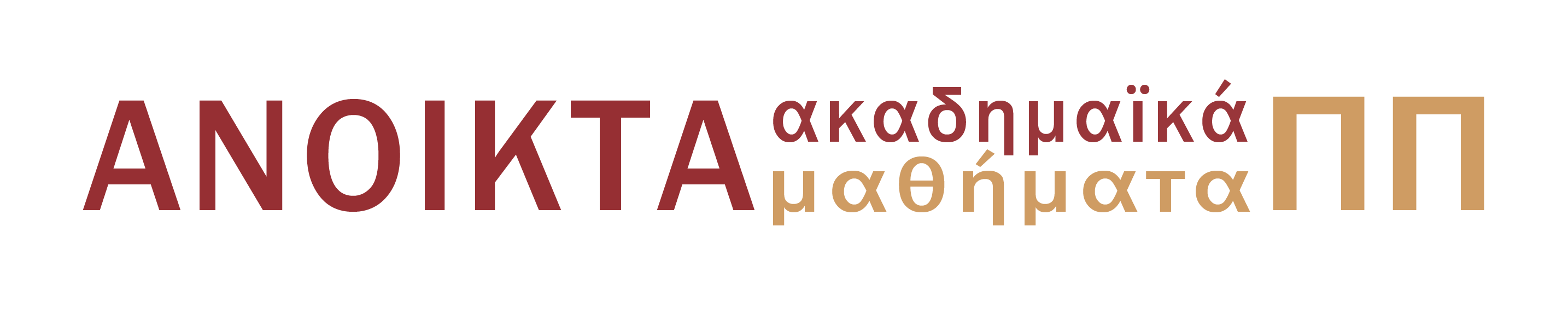 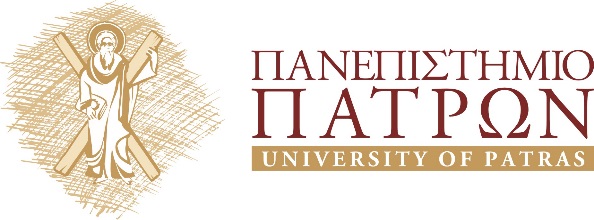 Αρχαίο Ελληνικό Δράμα: Ευριπίδης
Ενότητα 11: Γραμματικός και συντακτικός σχολιασμός στίχων 576-626 της Μήδειας
Μενέλαος Χριστόπουλος
Τμήμα Φιλολογίας
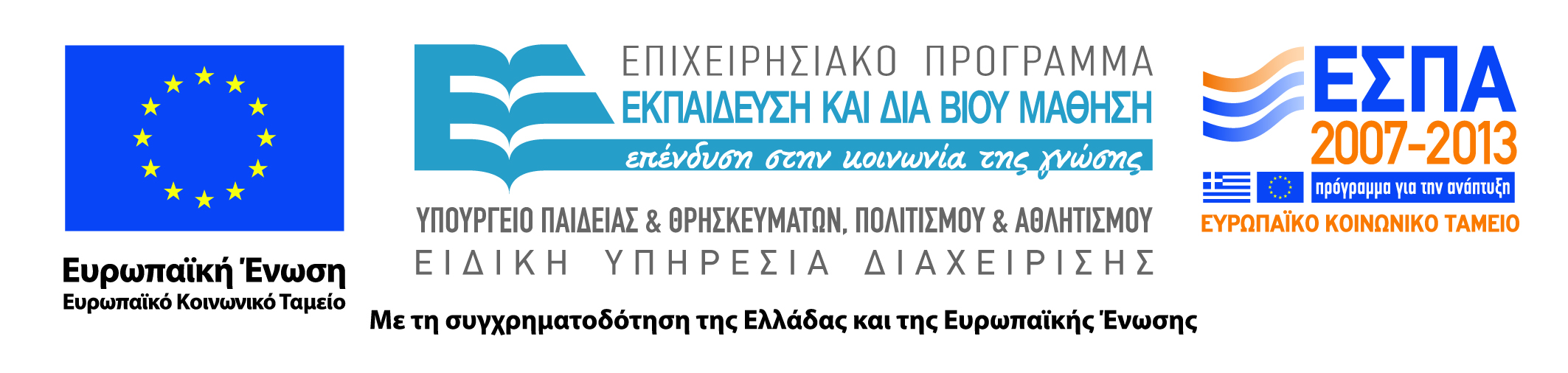 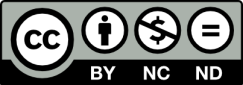 Άδειες Χρήσης
Το παρόν εκπαιδευτικό υλικό υπόκειται σε άδειες χρήσης Creative Commons. 
Για εκπαιδευτικό υλικό, όπως εικόνες, που υπόκειται σε άλλου τύπου άδειας χρήσης, η άδεια χρήσης αναφέρεται ρητώς.
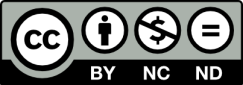 2
Χρηματοδότηση
Το παρόν εκπαιδευτικό υλικό έχει αναπτυχθεί στα πλαίσια του εκπαιδευτικού έργου του διδάσκοντα.
Το έργο «Ανοικτά Ακαδημαϊκά Μαθήματα στο Πανεπιστήμιο Πατρών» έχει χρηματοδοτήσει μόνο τη αναδιαμόρφωση του εκπαιδευτικού υλικού. 
Το έργο υλοποιείται στο πλαίσιο του Επιχειρησιακού Προγράμματος «Εκπαίδευση και Δια Βίου Μάθηση» και συγχρηματοδοτείται από την Ευρωπαϊκή Ένωση (Ευρωπαϊκό Κοινωνικό Ταμείο) και από εθνικούς πόρους.
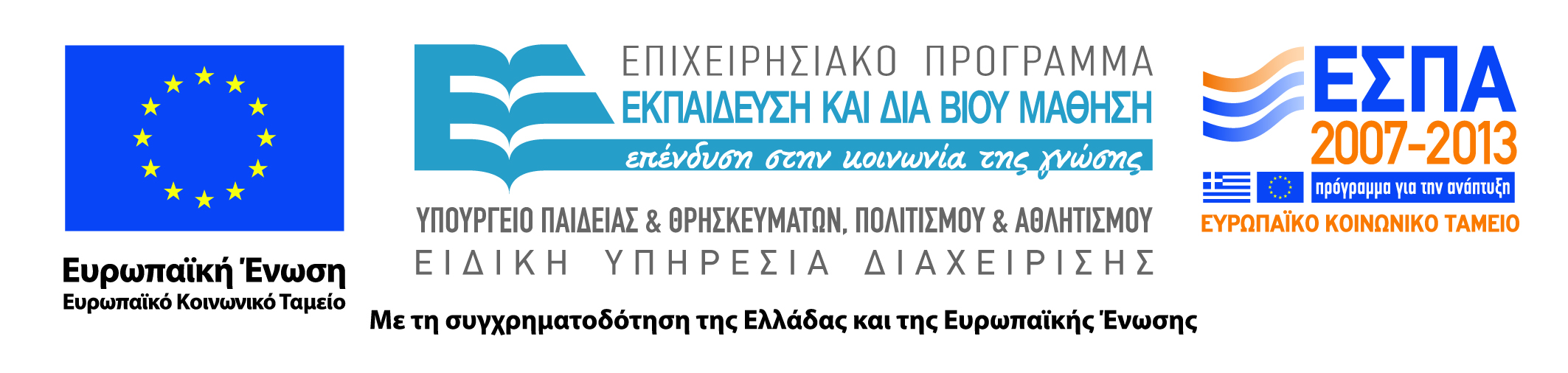 3
Σκοποί  ενότητας
Κατανόηση των γραμματικών και συντακτικών ιδιαιτεροτήτων των στίχων 576-626 της Μήδειας.
4
Περιεχόμενα ενότητας
Η ενότητα περιλαμβάνει γραμματικούς και συντακτικούς χαρακτηρισμούς συγκεκριμένων λέξεων ή φράσεων των στίχων 576-626 (στο αρχείο PowerPoint περιέχεται το αρχαίο κείμενο).
5
Ευριπίδου Μήδεια
Στίχοι 576-626 (αρχαίο κείμενο)
Στίχοι 576-586
Χο. Ἰᾶσον͵ εὖ μὲν τούσδ΄ ἐκόσμησας λόγους·
ὅμως δ΄ ἔμοιγε͵ κεἰ παρὰ γνώμην ἐρῶ͵
δοκεῖς προδοὺς σὴν ἄλοχον οὐ δίκαια δρᾶν.
Μη. ἦ πολλὰ πολλοῖς εἰμι διάφορος βροτῶν.
ἐμοὶ γὰρ ὅστις ἄδικος ὢν σοφὸς λέγειν (580)
πέφυκε͵ πλείστην ζημίαν ὀφλισκάνει·
γλώσσῃ γὰρ αὐχῶν τἄδικ΄ εὖ περιστελεῖν͵
τολμᾷ πανουργεῖν· ἔστι δ΄ οὐκ ἄγαν σοφός.
ὡς καὶ σὺ μή νυν εἰς ἔμ΄ εὐσχήμων γένῃ
λέγειν τε δεινός. ἓν γὰρ ἐκτενεῖ σ΄ ἔπος· (585)
χρῆν σ΄͵ εἴπερ ἦσθα μὴ κακός͵ πείσαντά με
7
Στίχοι 587-596
γαμεῖν γάμον τόνδ΄͵ ἀλλὰ μὴ σιγῇ φίλων.
Ια. καλῶς γ΄ ἄν͵ οἶμαι͵ τῷδ΄ ὑπηρέτεις λόγῳ͵
εἴ σοι γάμον κατεῖπον͵ ἥτις οὐδὲ νῦν
τολμᾷς μεθεῖναι καρδίας μέγαν χόλον. (590)
Μη. οὐ τοῦτό σ΄ εἶχεν͵ ἀλλὰ βάρβαρον λέχος
πρὸς γῆρας οὐκ εὔδοξον ἐξέβαινέ σοι.
Ια. εὖ νῦν τόδ΄ ἴσθι͵ μὴ γυναικὸς οὕνεκα
γῆμαί με λέκτρα βασιλέων ἃ νῦν ἔχω͵
ἀλλ΄͵ ὥσπερ εἶπον καὶ πάρος͵ σῷσαι θέλων (595)
σέ͵ καὶ τέκνοισι τοῖς ἐμοῖς ὁμοσπόρους
8
Στίχοι 597-606
φῦσαι τυράννους παῖδας͵ ἔρυμα δώμασι.
Μη. μή μοι γένοιτο λυπρὸς εὐδαίμων βίος
μηδ΄ ὄλβος ὅστις τὴν ἐμὴν κνίζοι φρένα.
Ια. οἶσθ΄ ὡς μέτευξαι͵ καὶ σοφωτέρα φανῇ; (600)
τὰ χρηστὰ μή σοι λυπρὰ φαίνεσθαι ποτέ͵
μηδ΄ εὐτυχοῦσα δυστυχὴς εἶναι δοκεῖν.
Μη. ὕβριζ΄͵ ἐπειδὴ σοὶ μὲν ἔστ΄ ἀποστροφή͵
ἐγὼ δ΄ ἔρημος τήνδε φευξοῦμαι χθόνα.
Ια. αὐτὴ τάδ΄ εἵλου· μηδέν΄ ἄλλον αἰτιῶ. (605)
Μη. τί δρῶσα; μῶν γαμοῦσα καὶ προδοῦσά σε;
9
Στίχοι 607-616
Ια. ἀρὰς τυράννοις ἀνοσίους ἀρωμένη.
Μη. καὶ σοῖς ἀραία γ΄ οὖσα τυγχάνω δόμοις.
Ια. ὡς οὐ κρινοῦμαι τῶνδέ σοι τὰ πλείονα.
ἀλλ΄͵ εἴ τι βούλῃ παισὶν ἢ σαυτῆς φυγῇ (610)
προσωφέλημα χρημάτων ἐμῶν λαβεῖν͵
λέγ΄· ὡς ἕτοιμος ἀφθόνῳ δοῦναι χερὶ
ξένοις τε πέμπειν σύμβολ΄͵ οἳ δράσουσί σ΄ εὖ.
καὶ ταῦτα μὴ θέλουσα μωρανεῖς͵ γύναι·
λήξασα δ΄ ὀργῆς κερδανεῖς ἀμείνονα. (615)
Μη. οὔτ΄ ἂν ξένοισι τοῖσι σοῖς χρησαίμεθ΄ ἄν͵
10
Στίχοι 617-626
οὔτ΄ ἄν τι δεξαίμεσθα͵ μηδ΄ ἡμῖν δίδου·
κακοῦ γὰρ ἀνδρὸς δῶρ΄ ὄνησιν οὐκ ἔχει.
Ια. ἀλλ΄ οὖν ἐγὼ μὲν δαίμονας μαρτύρομαι͵
ὡς πάνθ΄ ὑπουργεῖν σοί τε καὶ τέκνοις θέλω· (620)
σοὶ δ΄ οὐκ ἀρέσκει τἀγάθ΄͵ ἀλλ΄ αὐθαδίᾳ
φίλους ἀπωθῇ· τοιγὰρ ἀλγυνῇ πλέον.
Μη. χώρει· πόθῳ γὰρ τῆς νεοδμήτου κόρης
αἱρῇ χρονίζων δωμάτων ἐξώπιος.
νύμφευ΄· ἴσως γάρ—σὺν θεῷ δ΄ εἰρήσεται—
γαμεῖς τοιοῦτον ὥστε σ΄ ἀρνεῖσθαι γάμον.
11
Τέλος Ενότητας
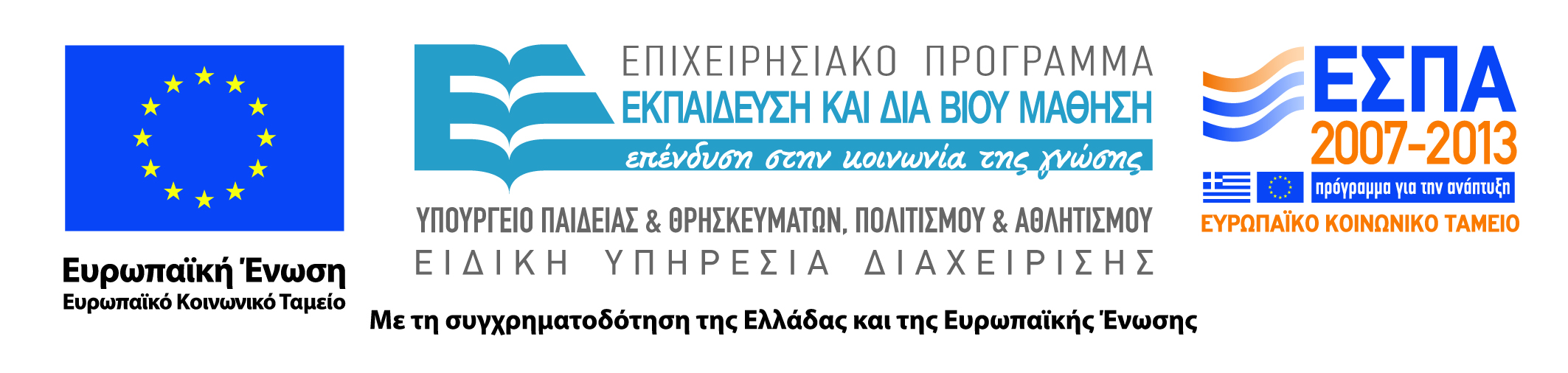 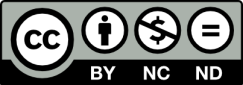